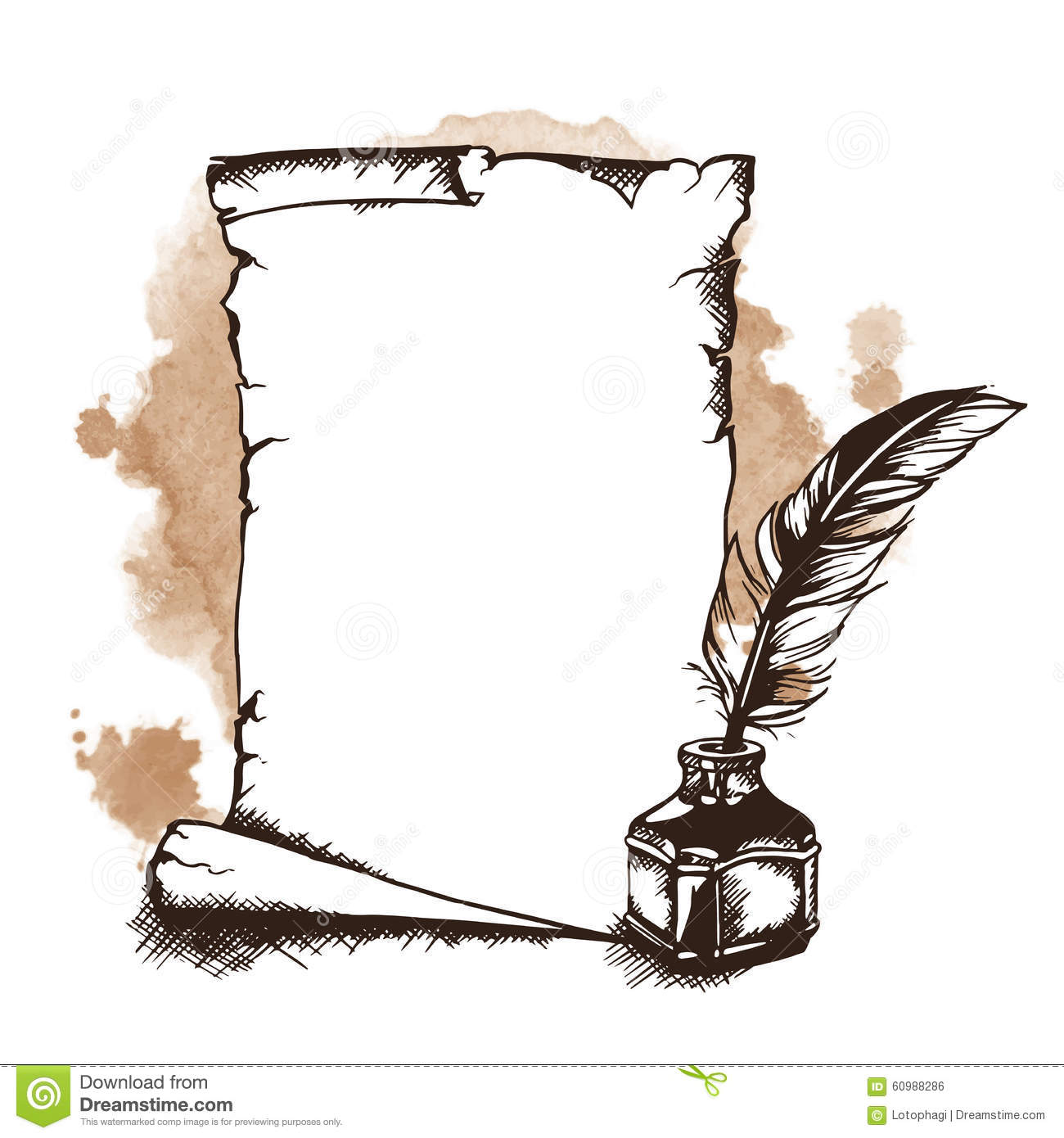 Портретний  нарис
  у  публіцистичному стилі
Краса людини - це багатство. 


Підготувала  Бурковська Г.Б.,
учитель   української мови
та літератури
п
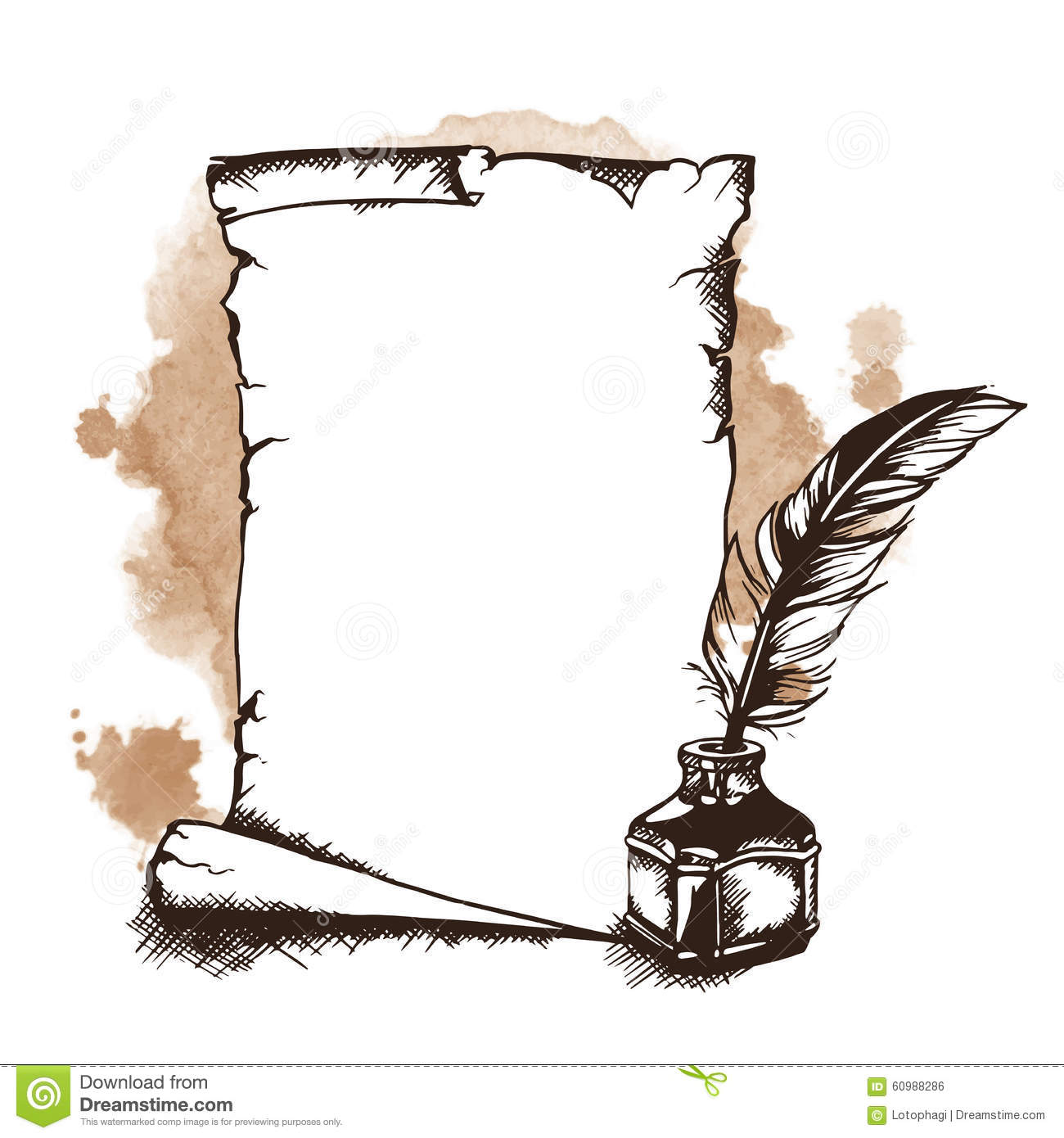 У людини все повинно бути прекрасним: 
і душа, і одяг, і вчин­ки...        Антон Чехов
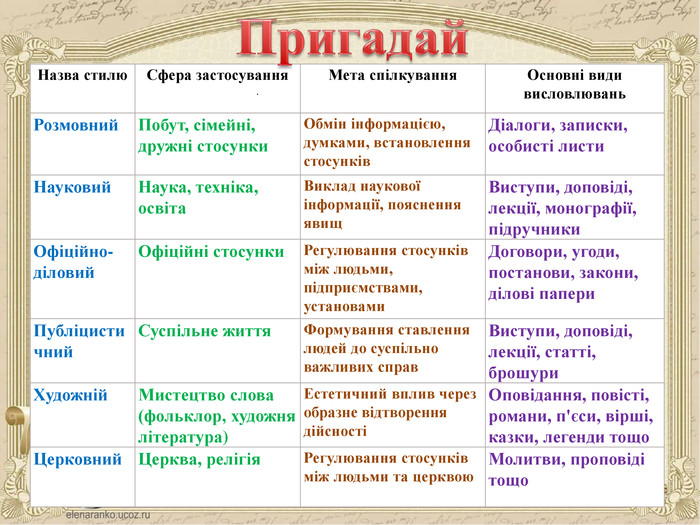 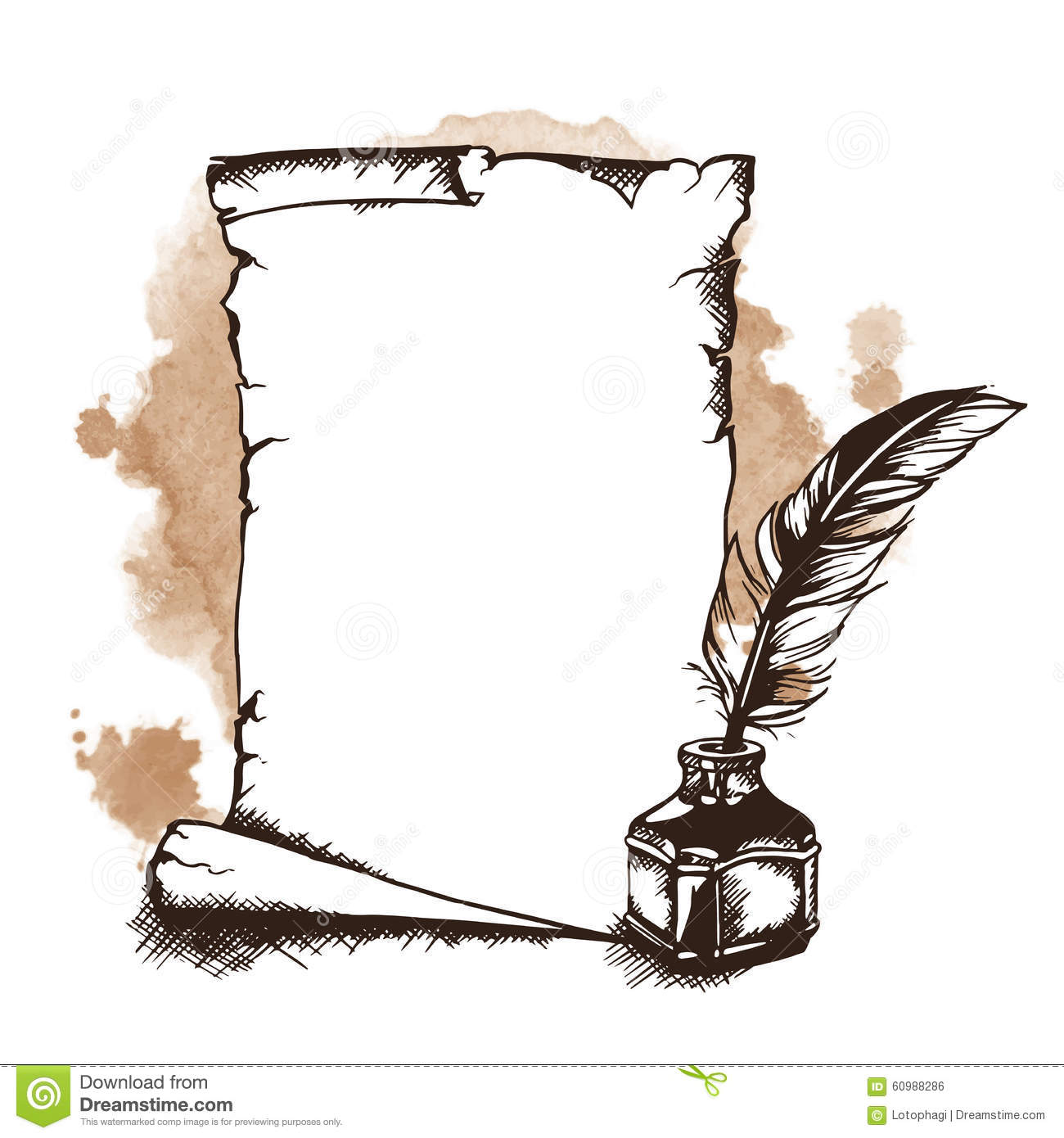 Головні ознаки
 публіцистичного стилю:
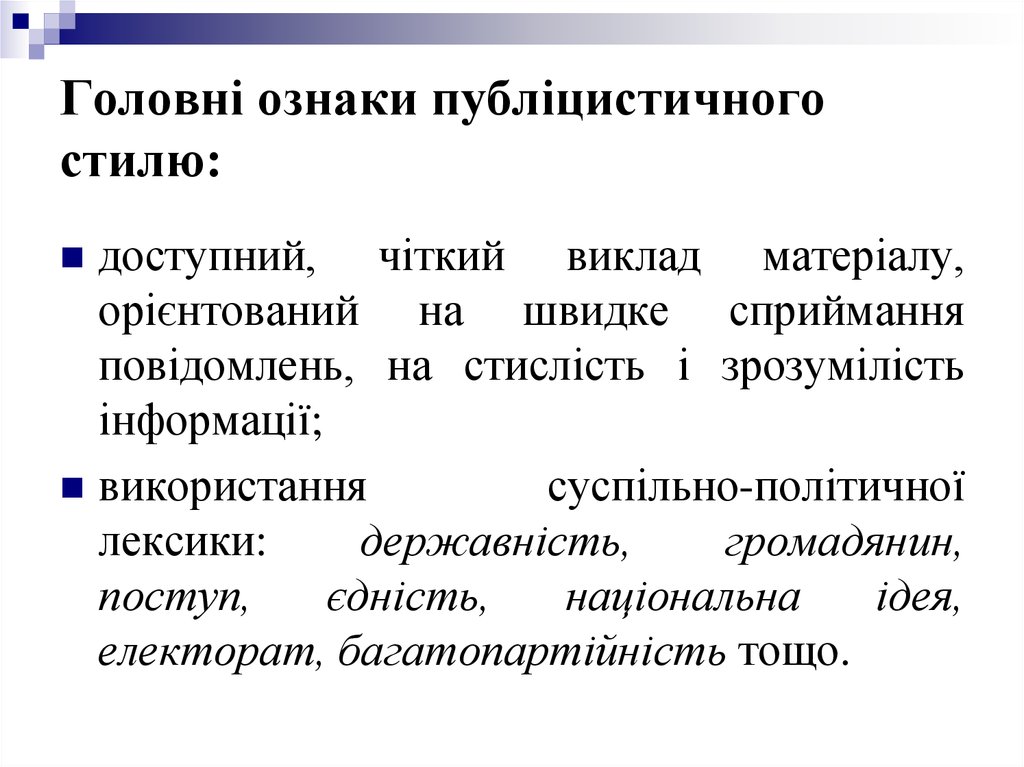 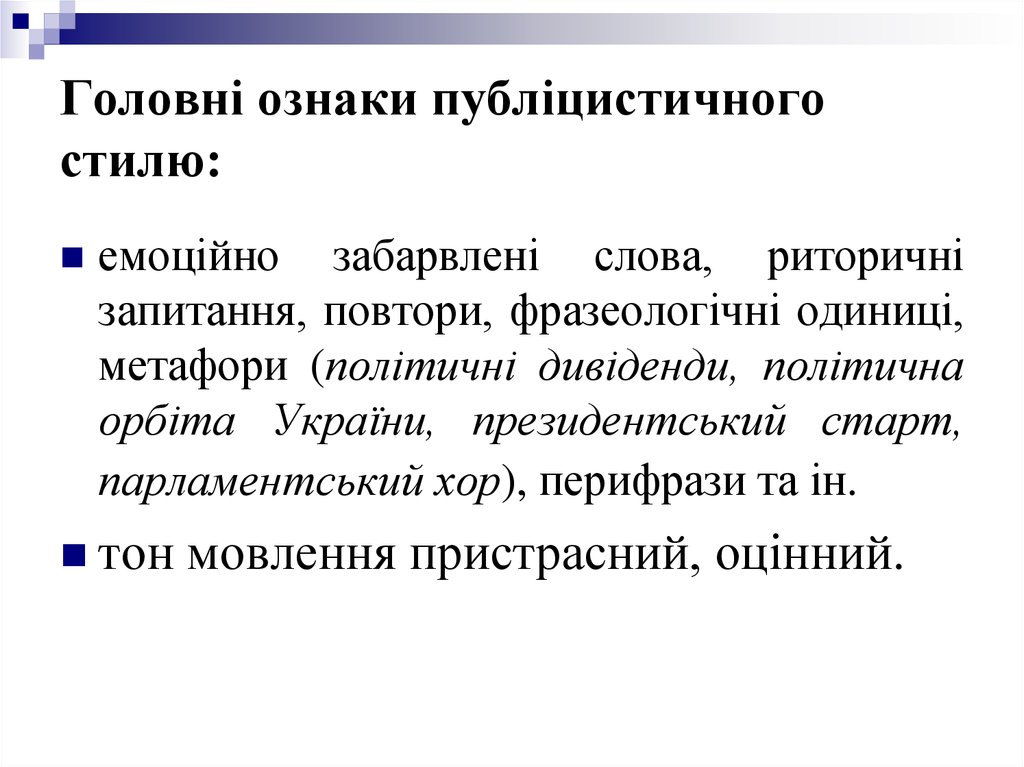 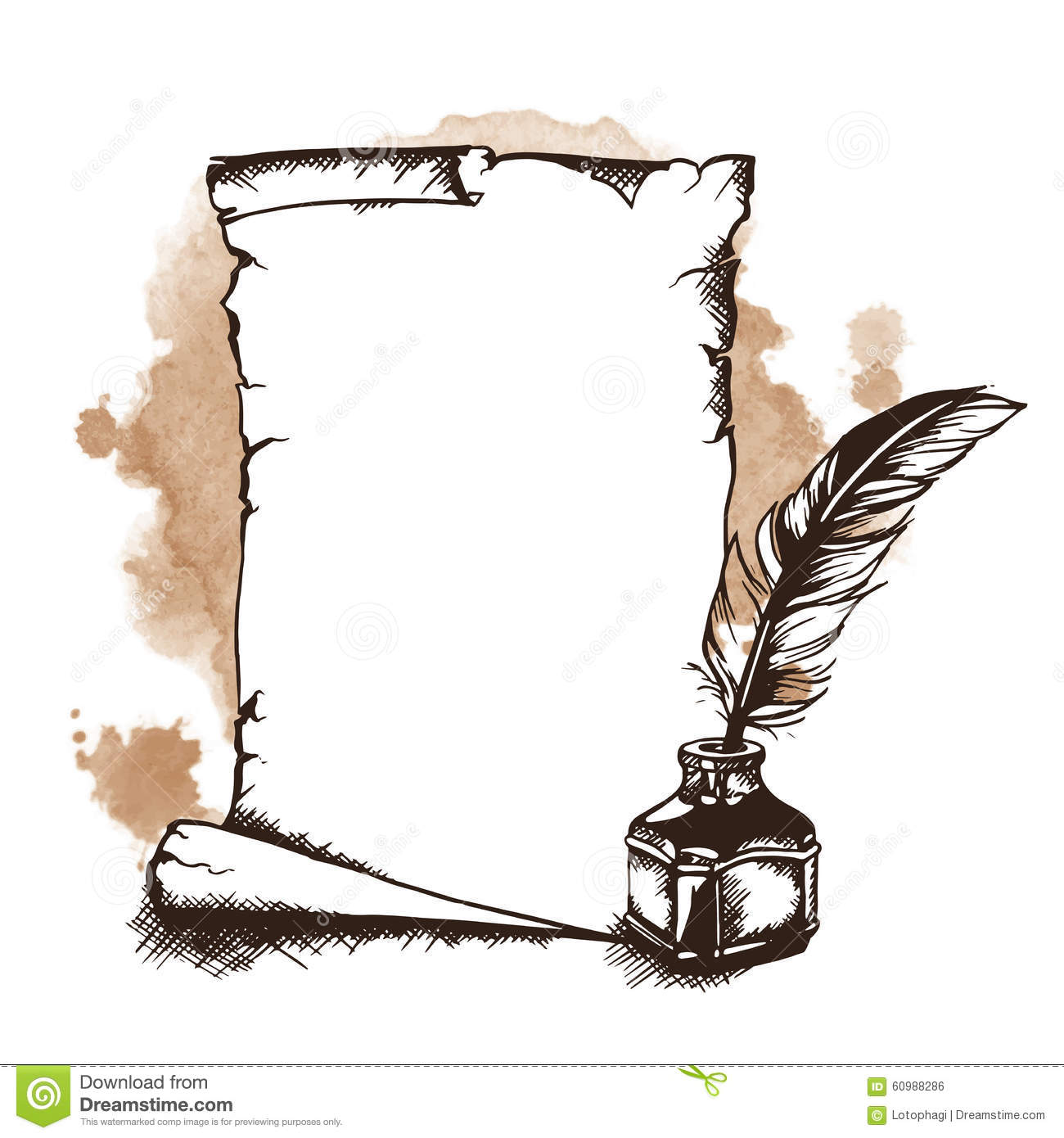 Мета публіцистичного стилю - інформувати, передавати суспільно значущу інформацію з одночасним впливом на читача, слухача, переконуванням їх у чомусь, уселяти їм певні ідеї, погляди, спонукати до відповідних вчинків та дій.
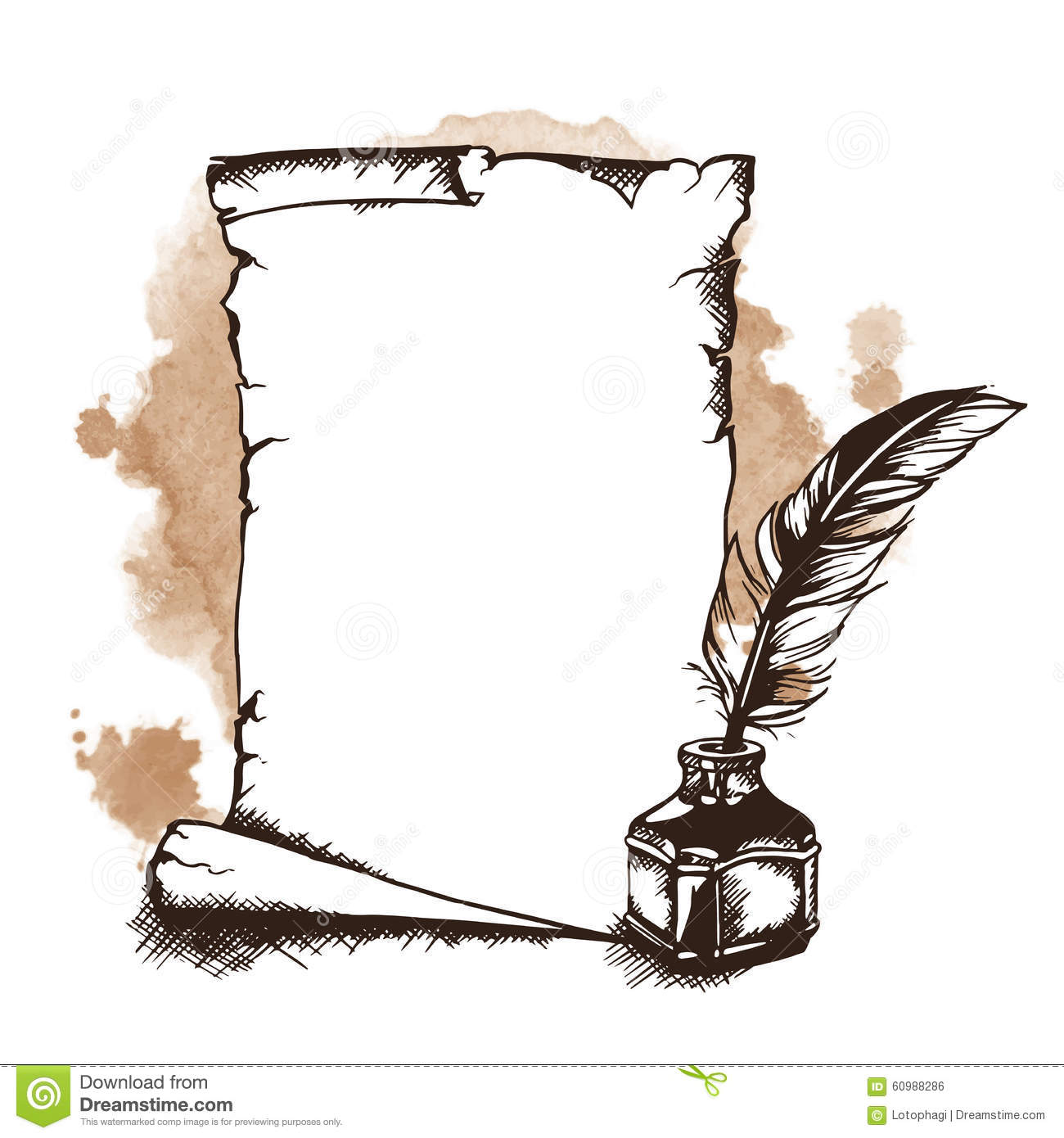 Жанри 
публіцистичного стилю
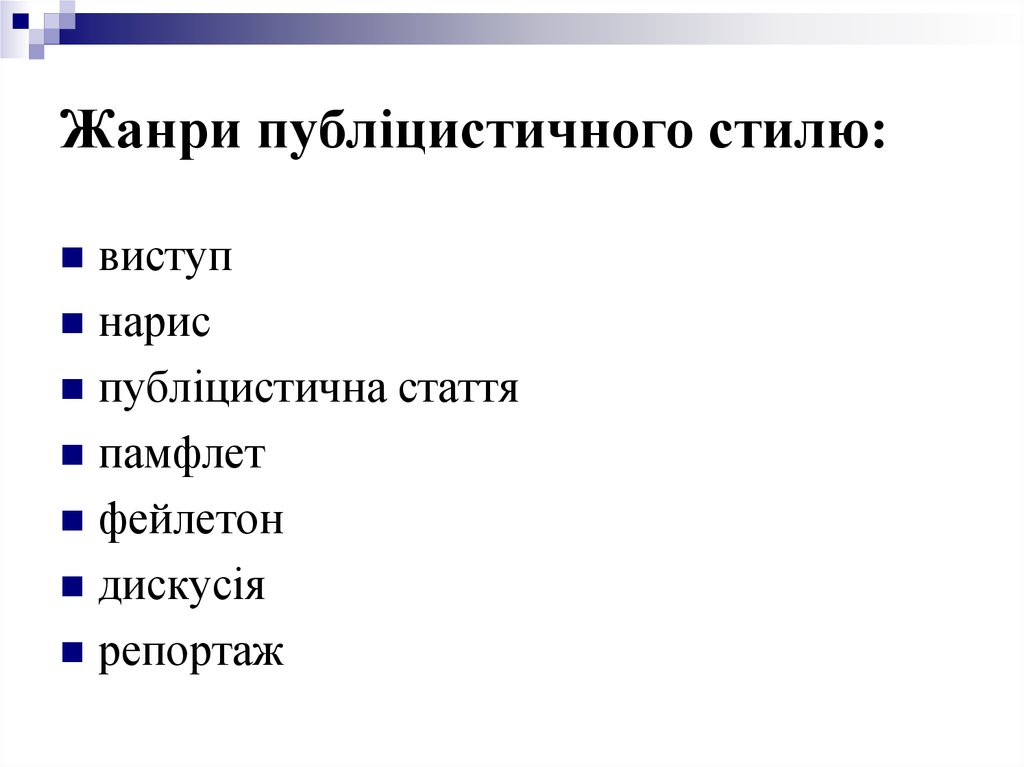 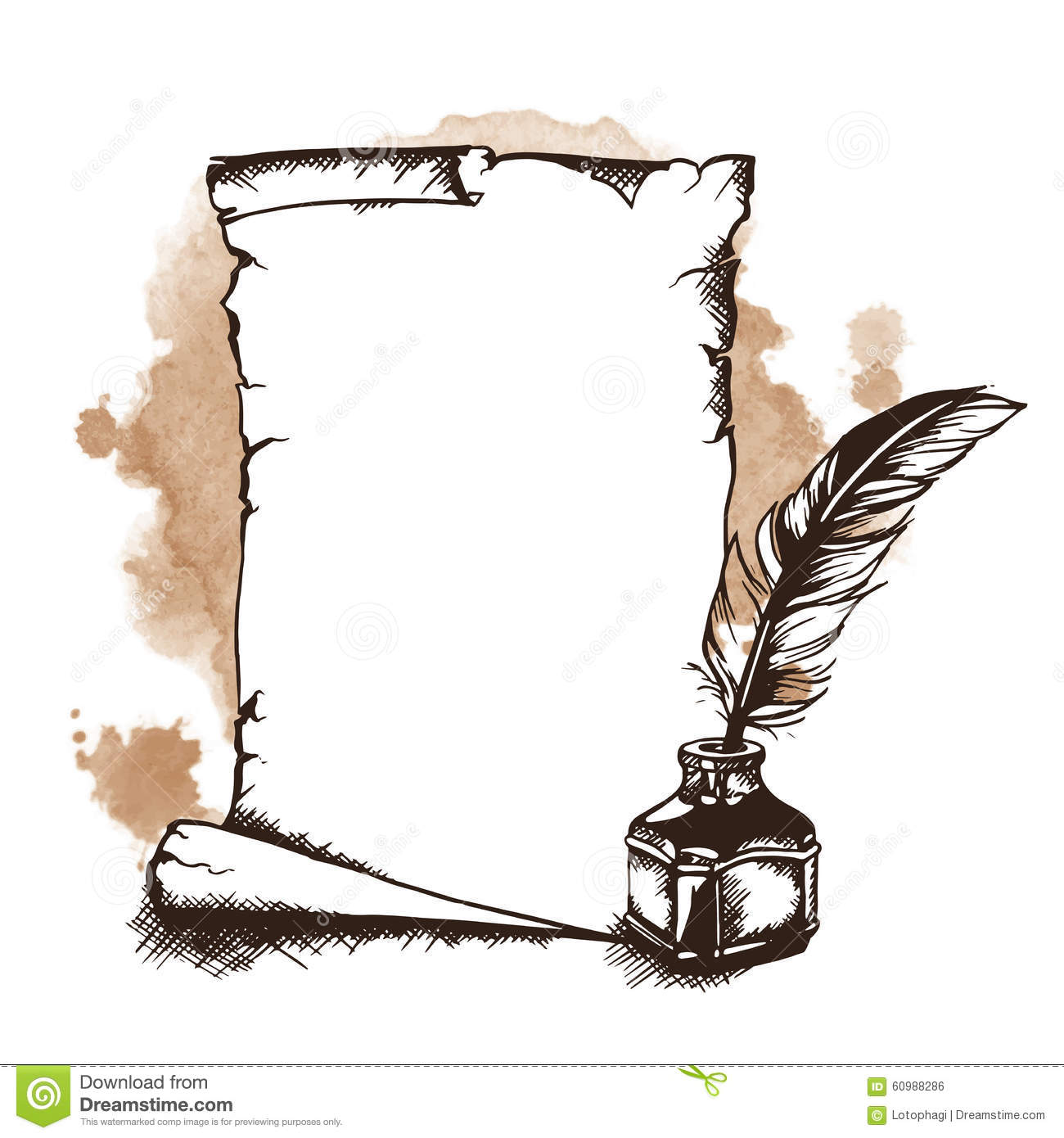 Публіцистичні жанри
відзначаються вірогідністю, 
точністю фактів, строгою обґрунтованістю, конкретністю, 
що дещо споріднює його з науковим   
   стилем мовлення. 
З іншого боку, для публіцистичної промови характерні пристрасність, спонукальність. 
Найважливіша вимога, що ставиться перед публіцистикою, - загальнодоступність: вона
 розрахована на широку аудиторію 
і має бути доступною для всіх.
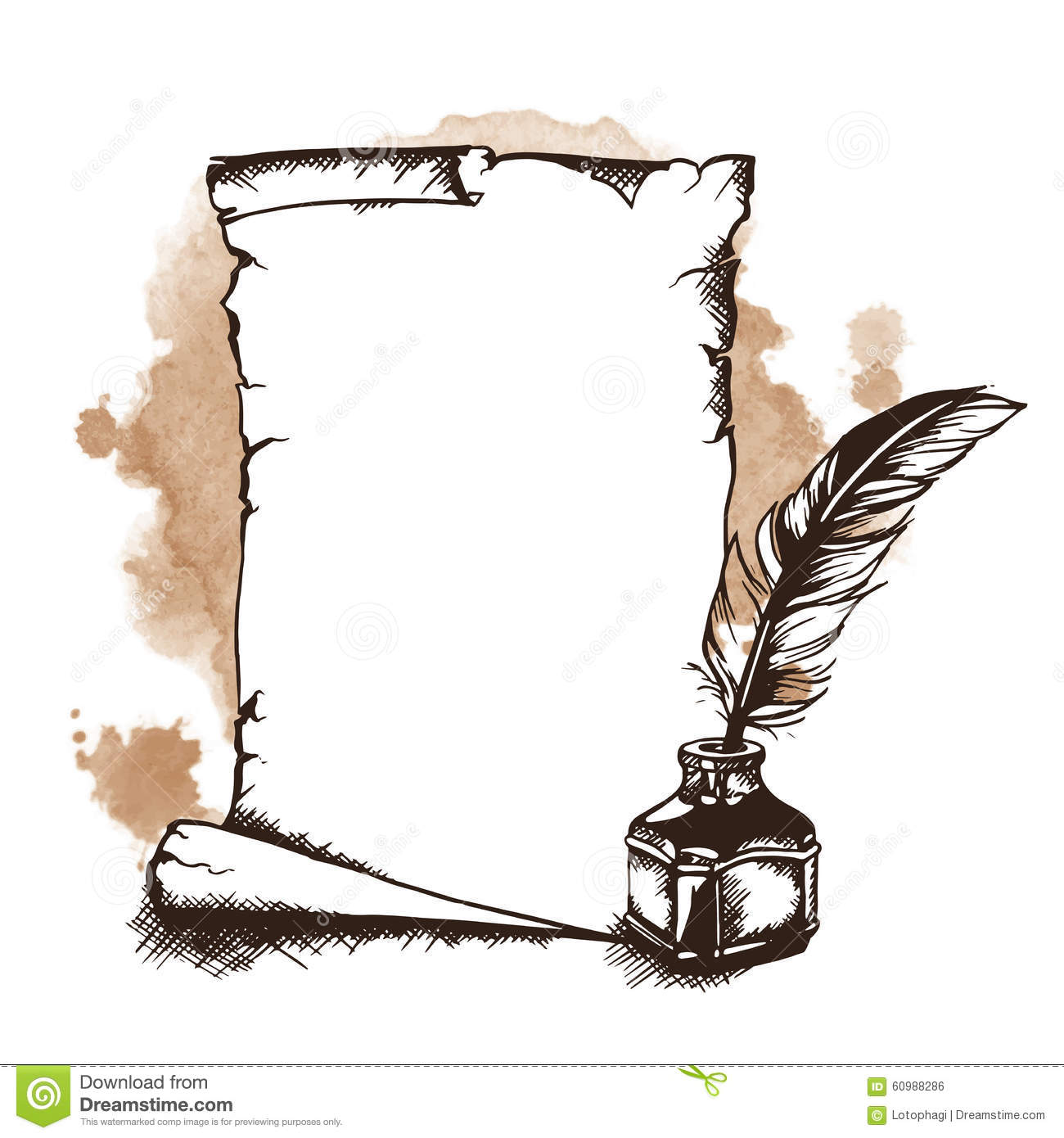 Нарис - це оповідний художньо-публіцистичний твір, у якому зображуються дійсні життєві факти, події, конкретні люди.
Нарис — це твір суспільно-політичної, побутової, історичної чи психологічної тематики.
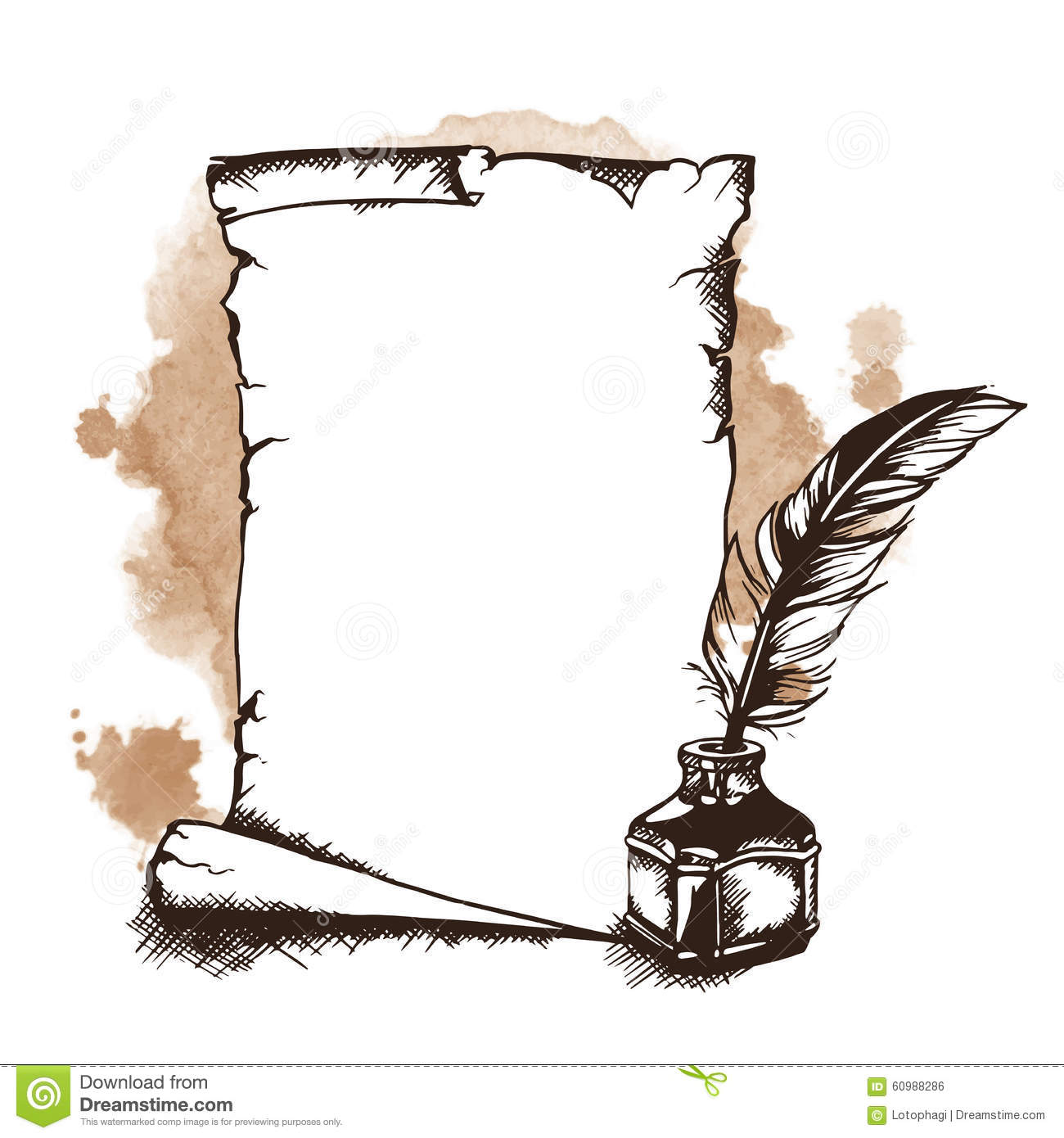 Портретний нарис – це художній аналіз особистості, побудований на дослідженні різних її сторін: моральної,  
  інтелектуальної, творчої і т. ін. У процесі виявлення рис вдачі героя нарису увагу нарисовця привертають передовсім біографічні факти та випадки з  
   життя, які ці риси  
        увиразнюють.
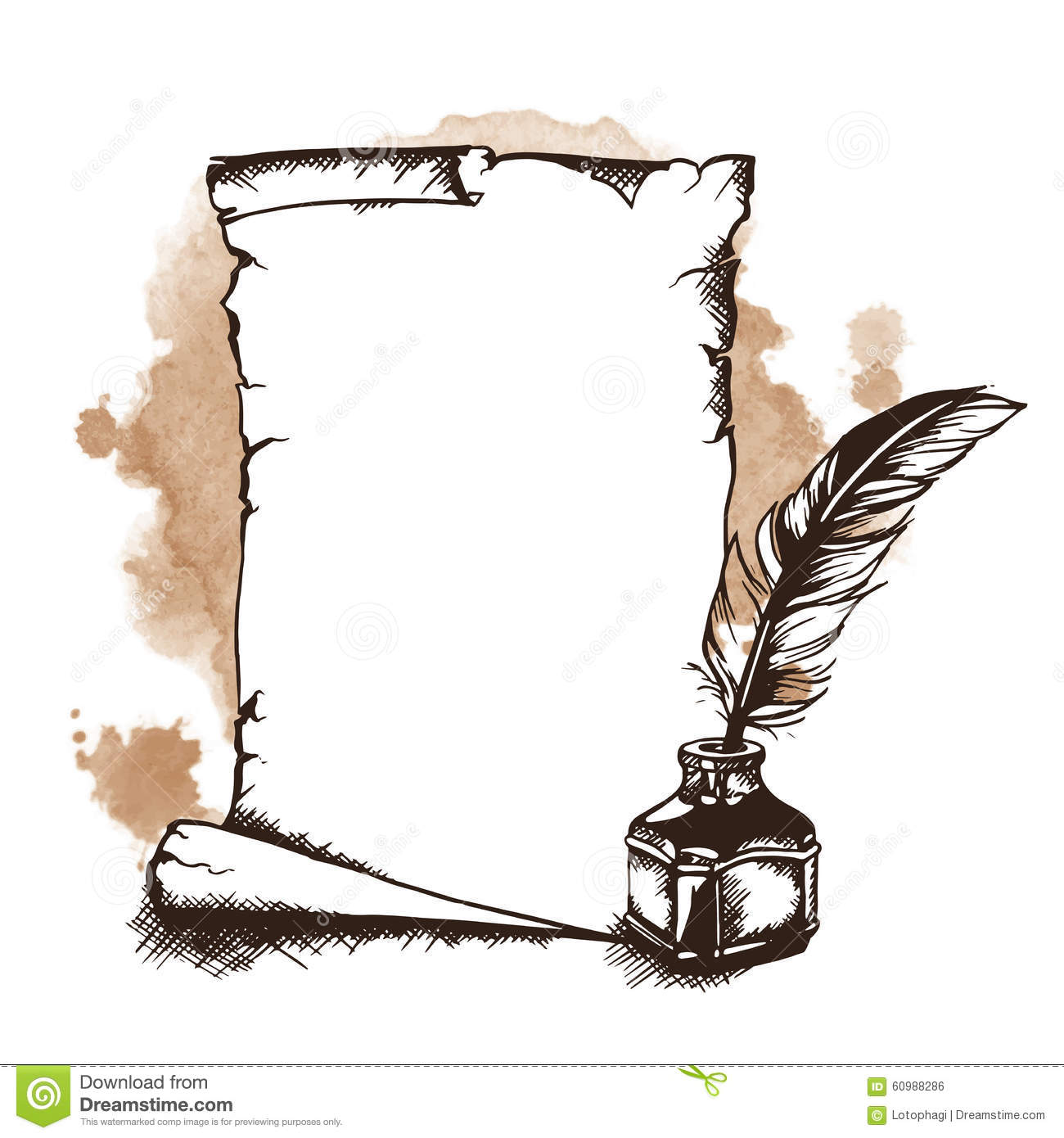 У тексті портретного нарису можуть поєднуватися всі типи мовлення. В основу має бути покладено розповідь про людину: її долю, обставини колишнього й сьогоднішнього життя.
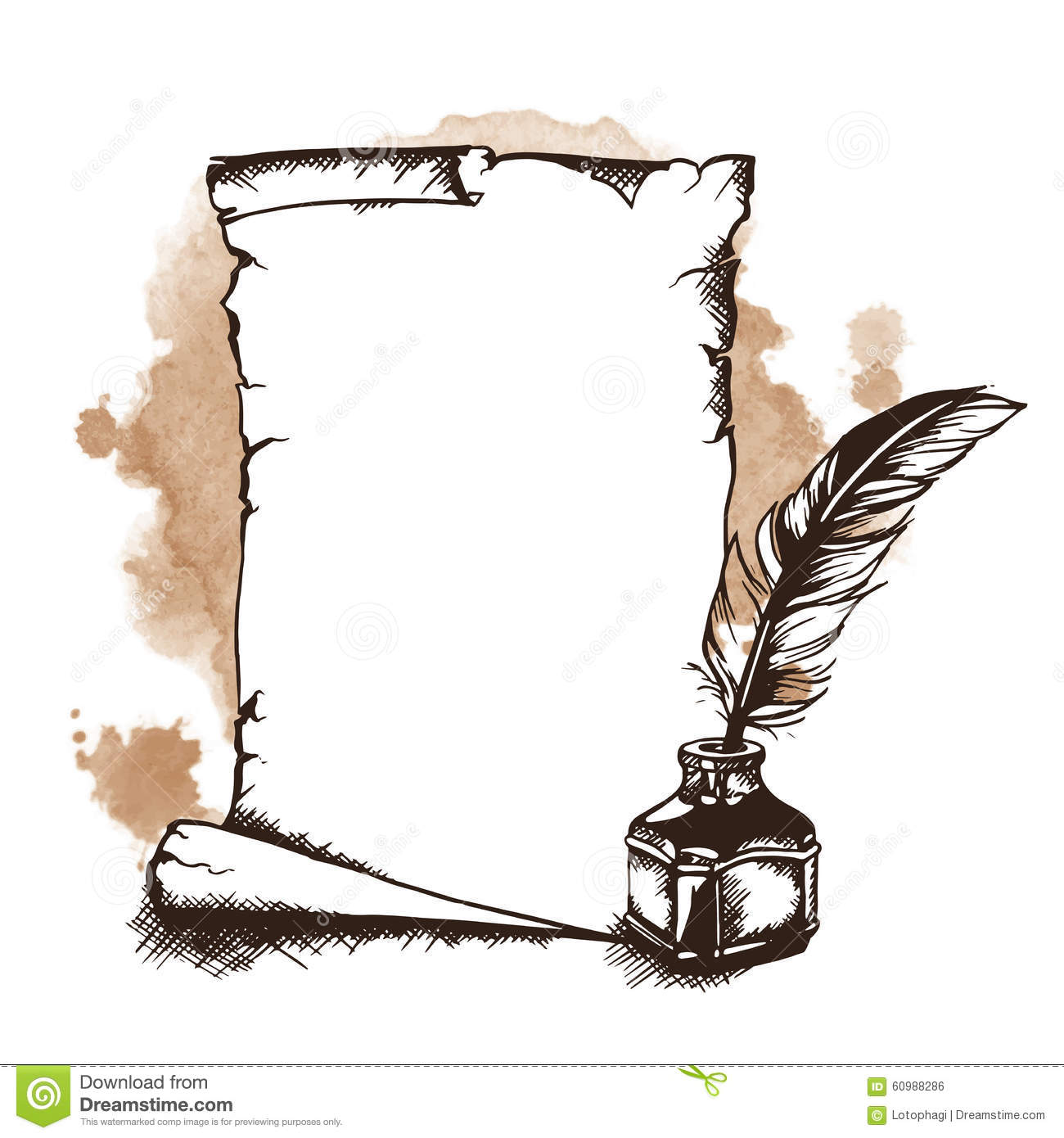 Обов’язковим є її словесний портрет (або його елементи). Зазвичай у нарисі поєднано ознаки художнього та публіцистичного стилів, отже, портрет цілком може бути складений у художньому стилі.
Портрет у нарисі – лише засіб розкриття внутрішнього світу людини
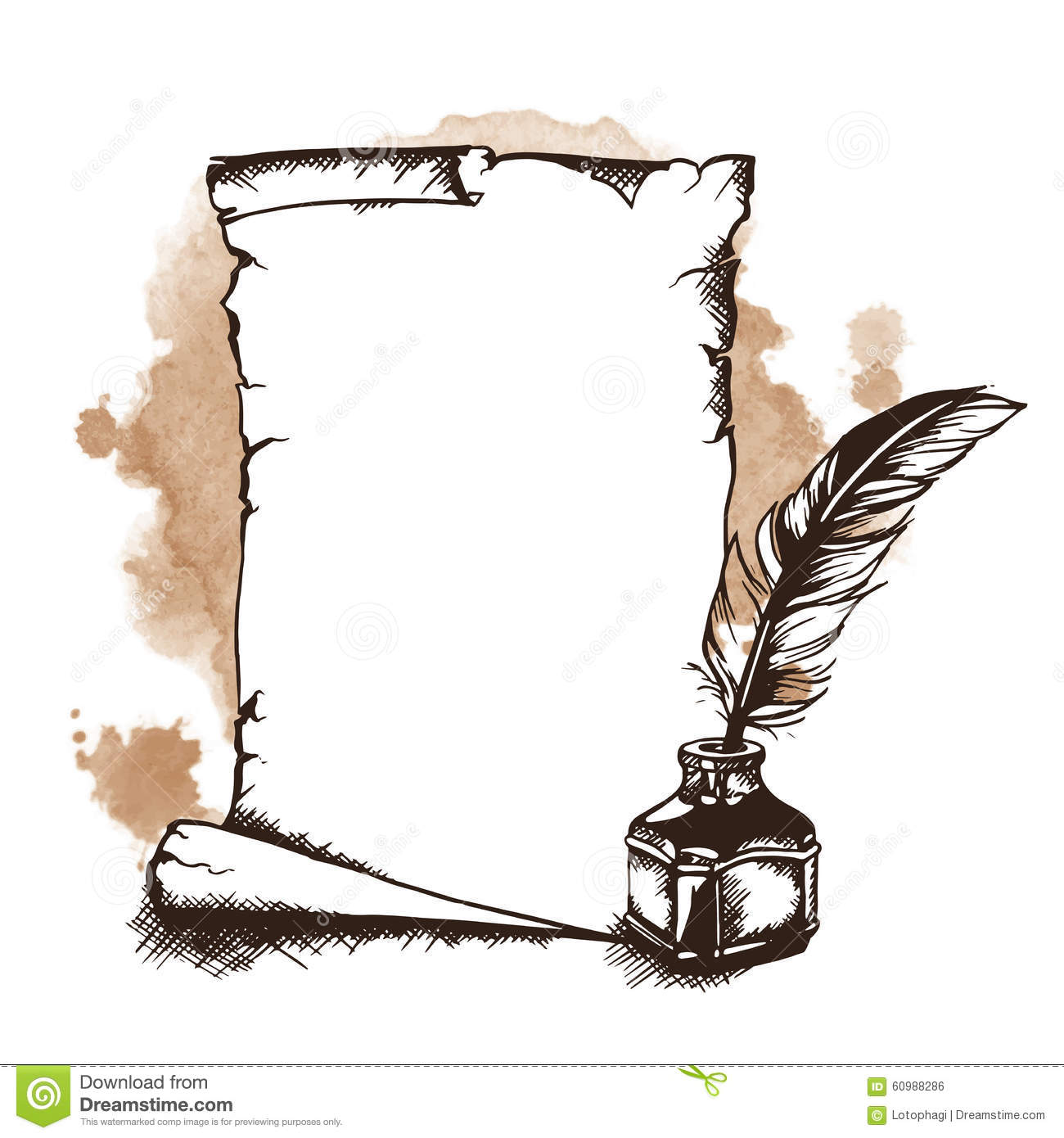 Мета нарису - виявити цінності героя, показати смисл його життя. На конкретних життєвих прикладах потрібно показати ті особливості характеру, які допомагають героєві цієї мети досягти. Необхідно виділити найбільш значущу, стрижневу рису вдачі героя нарису, виразно й емоційно про неї розповісти. Потрібно викликати до героя інтерес, змусити замислитися над його долею.
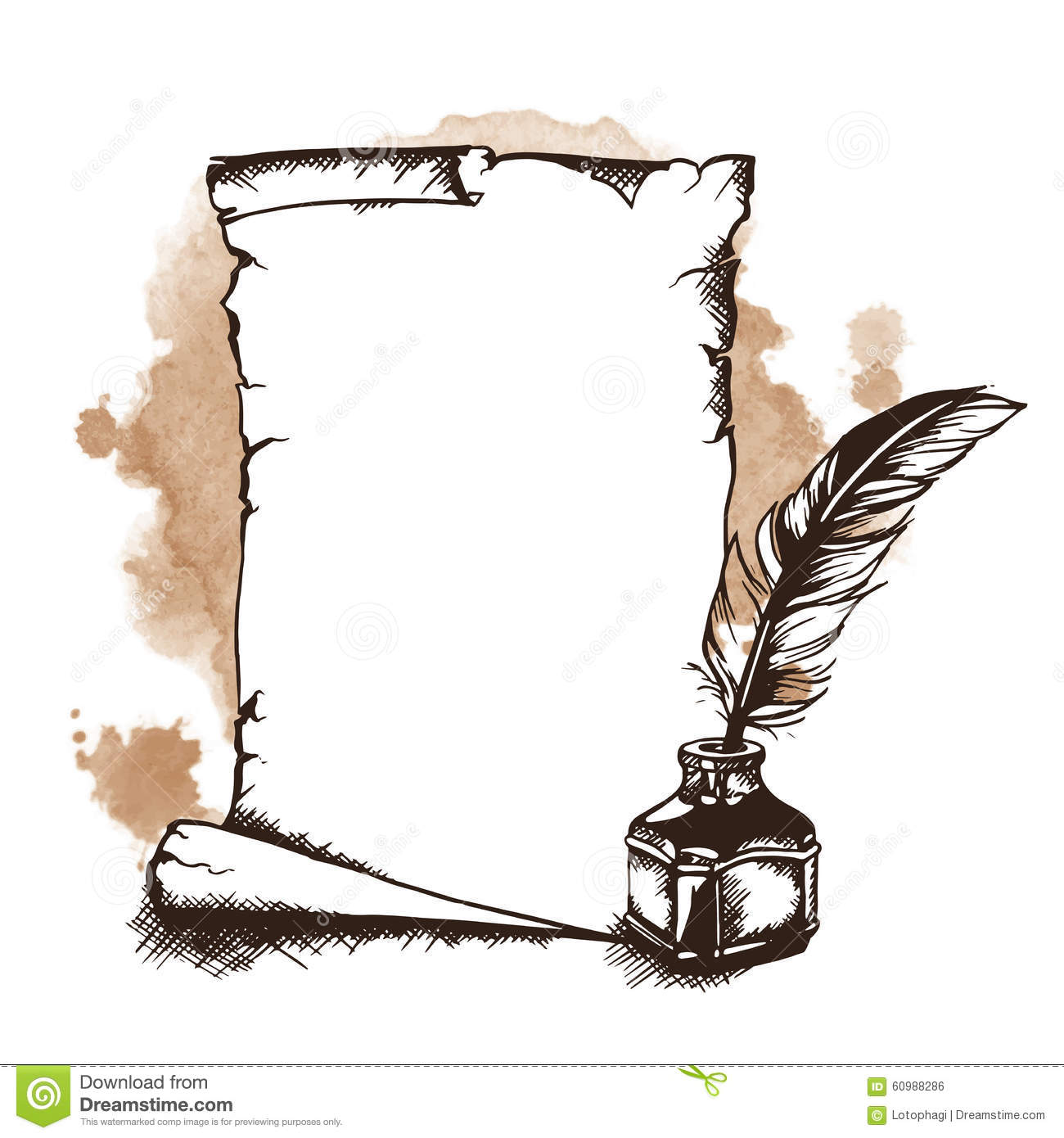 Будова портретного   
         нарису:
Хто такий?
Його соціальна позиція.
Яскравий опис.
Домінуючі риси характеру.
Чим популярний сьогодні?
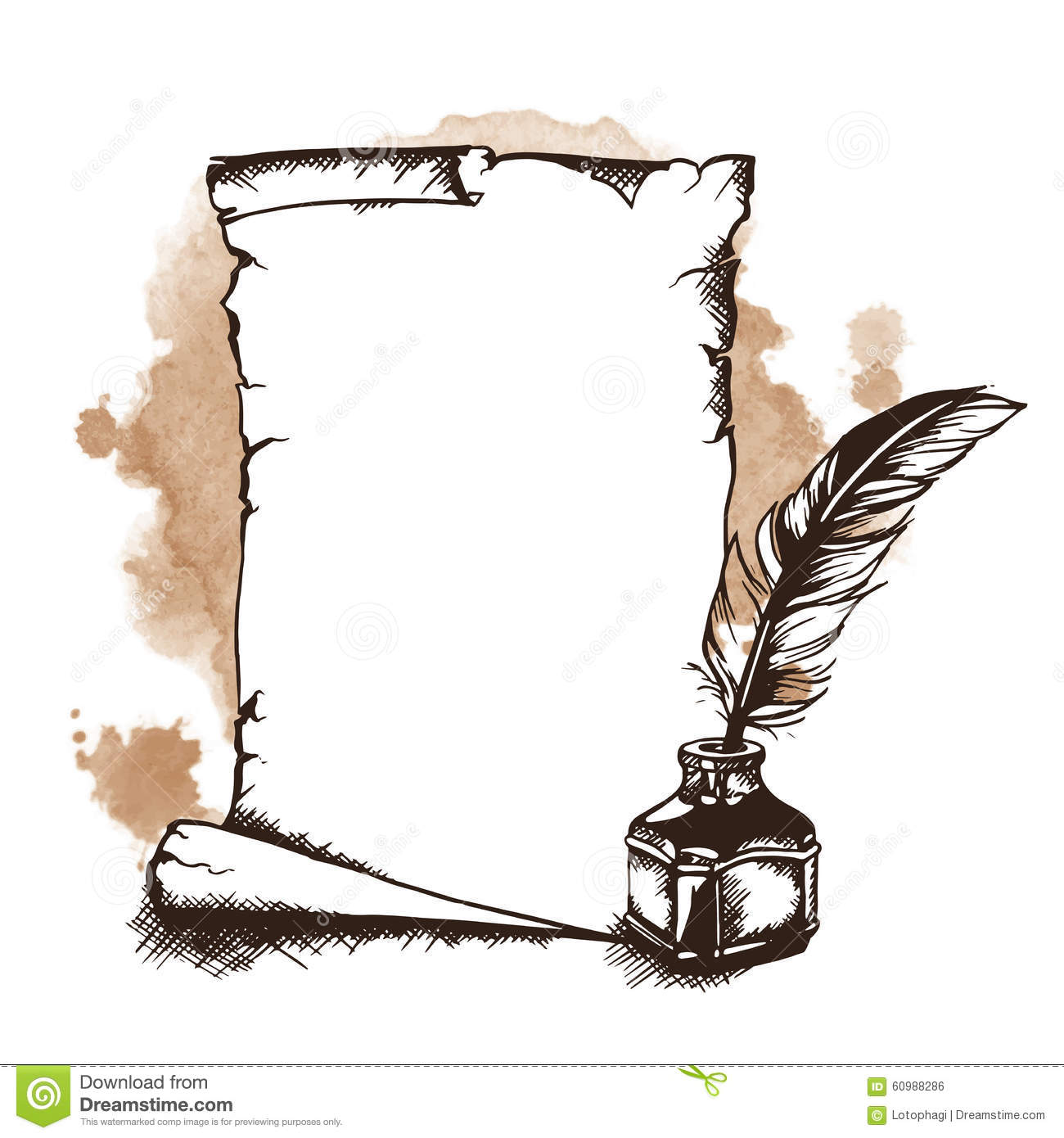 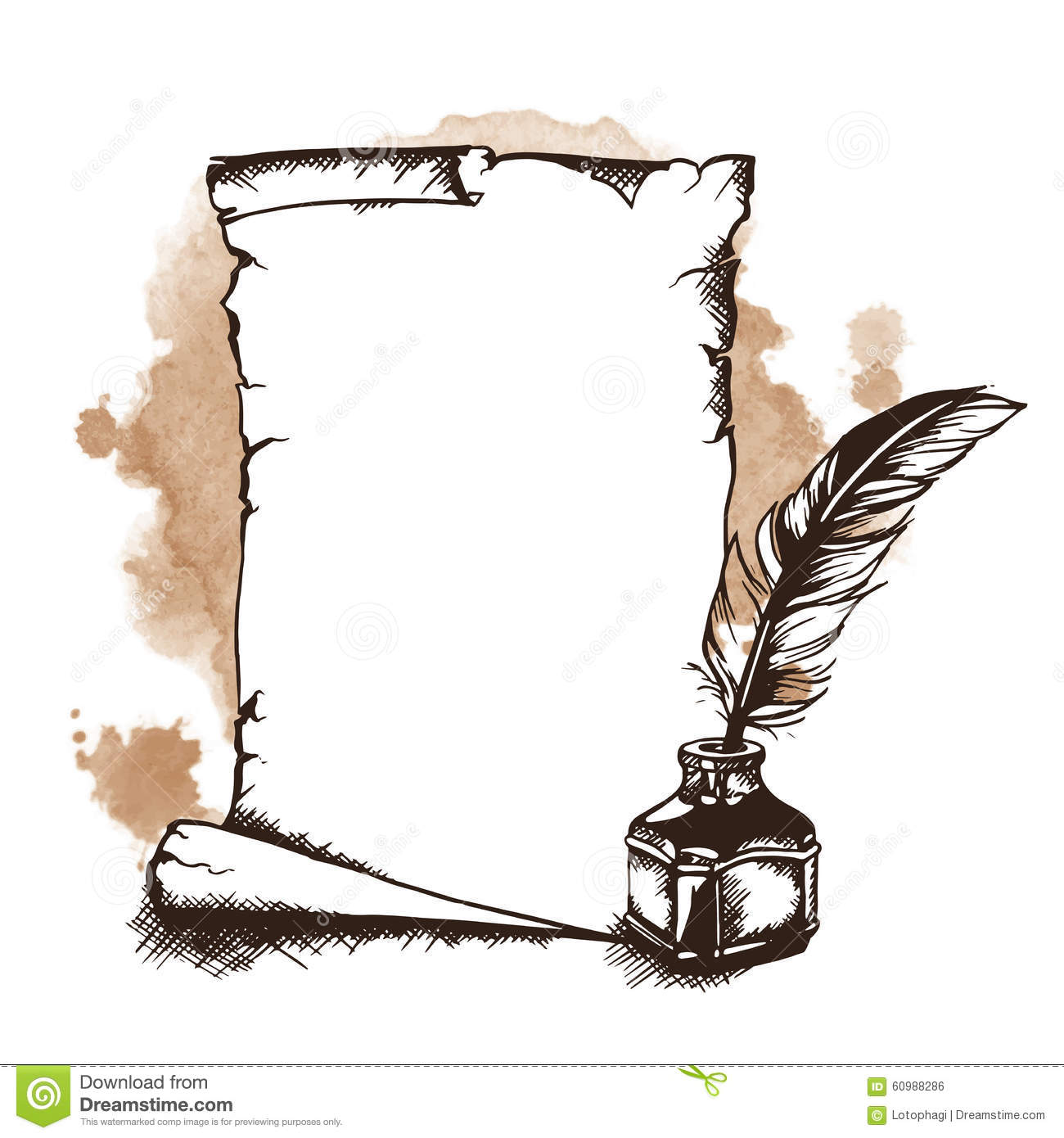 Робота з підручником

       Вправа 428
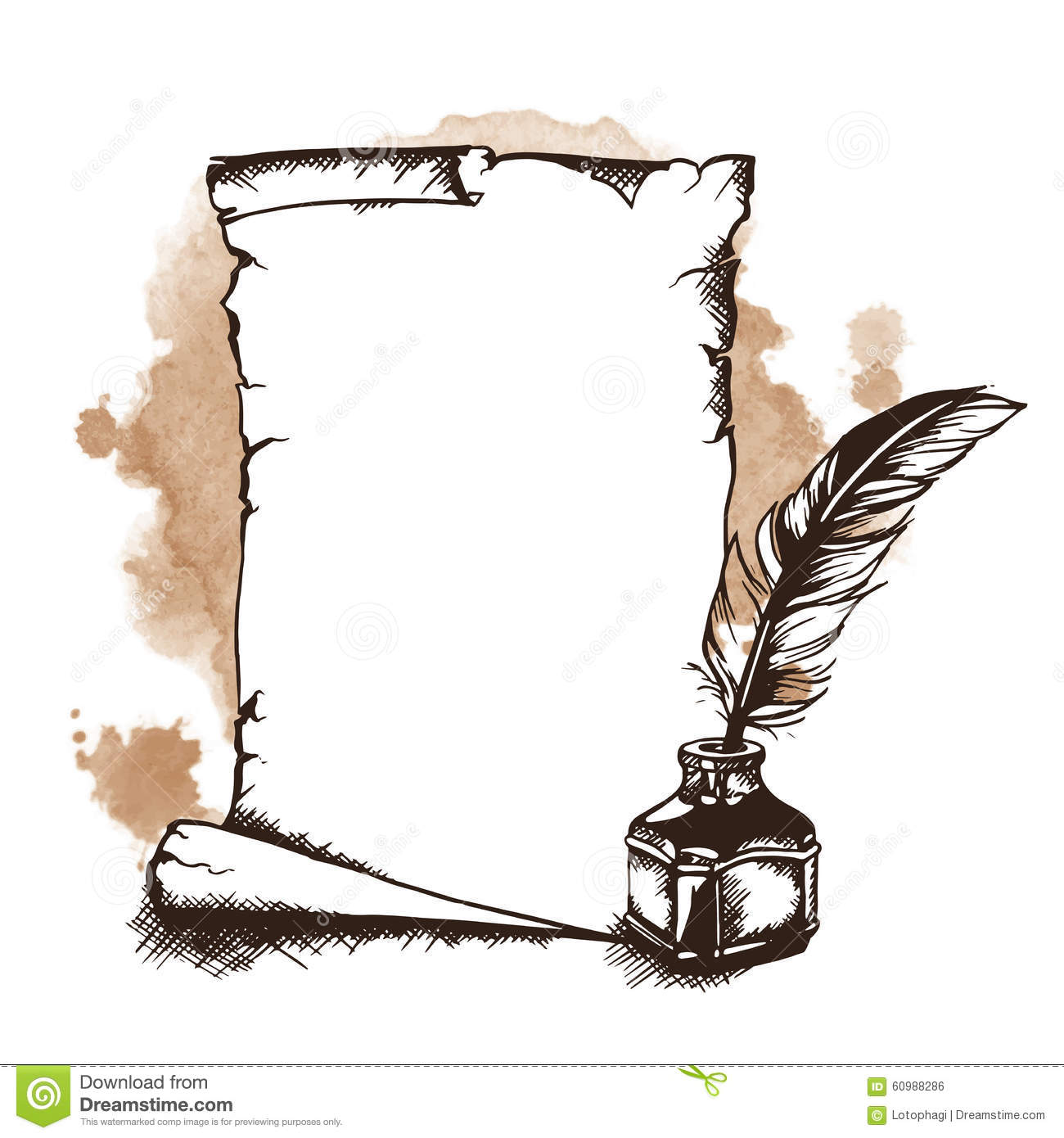 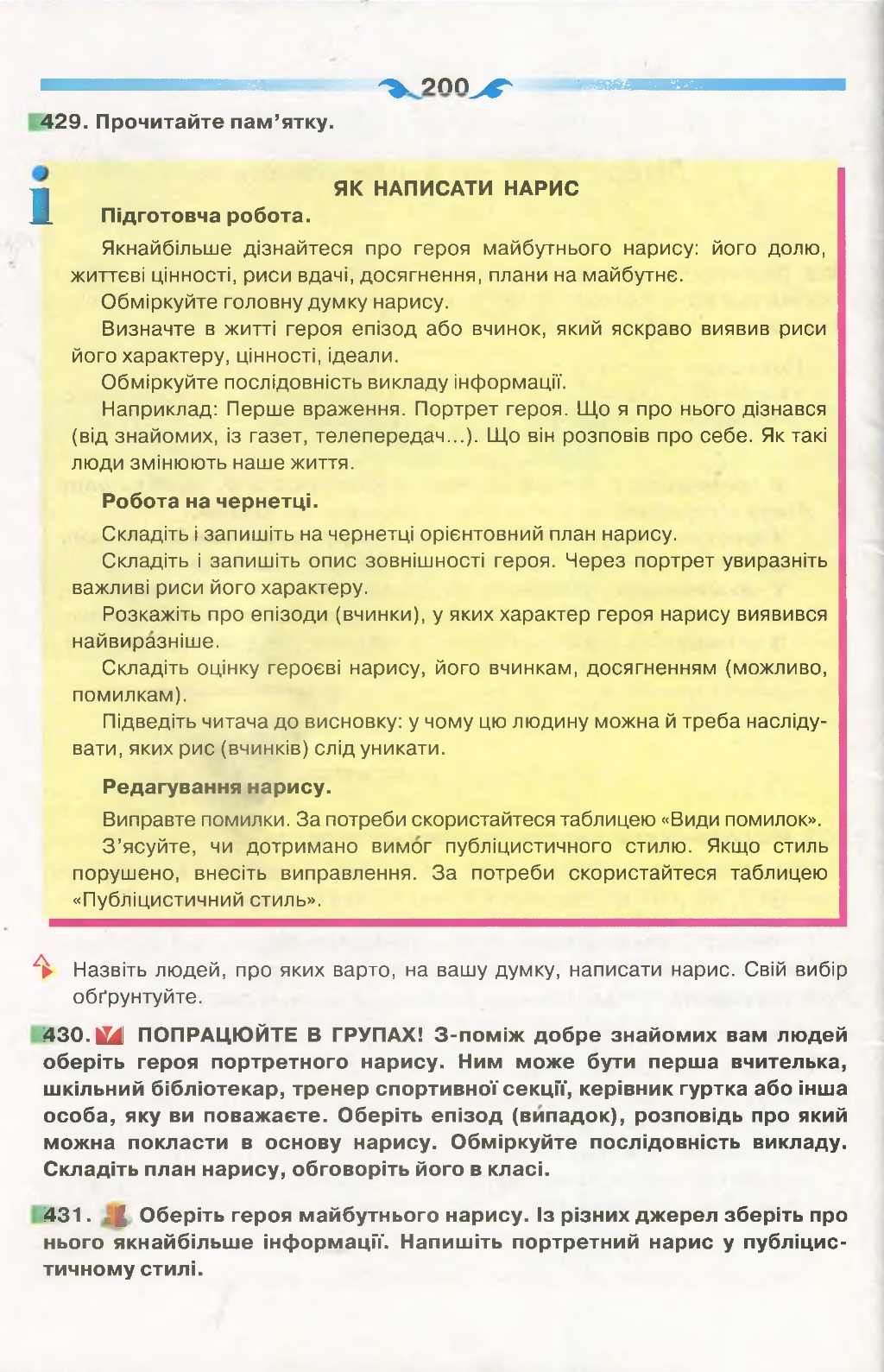 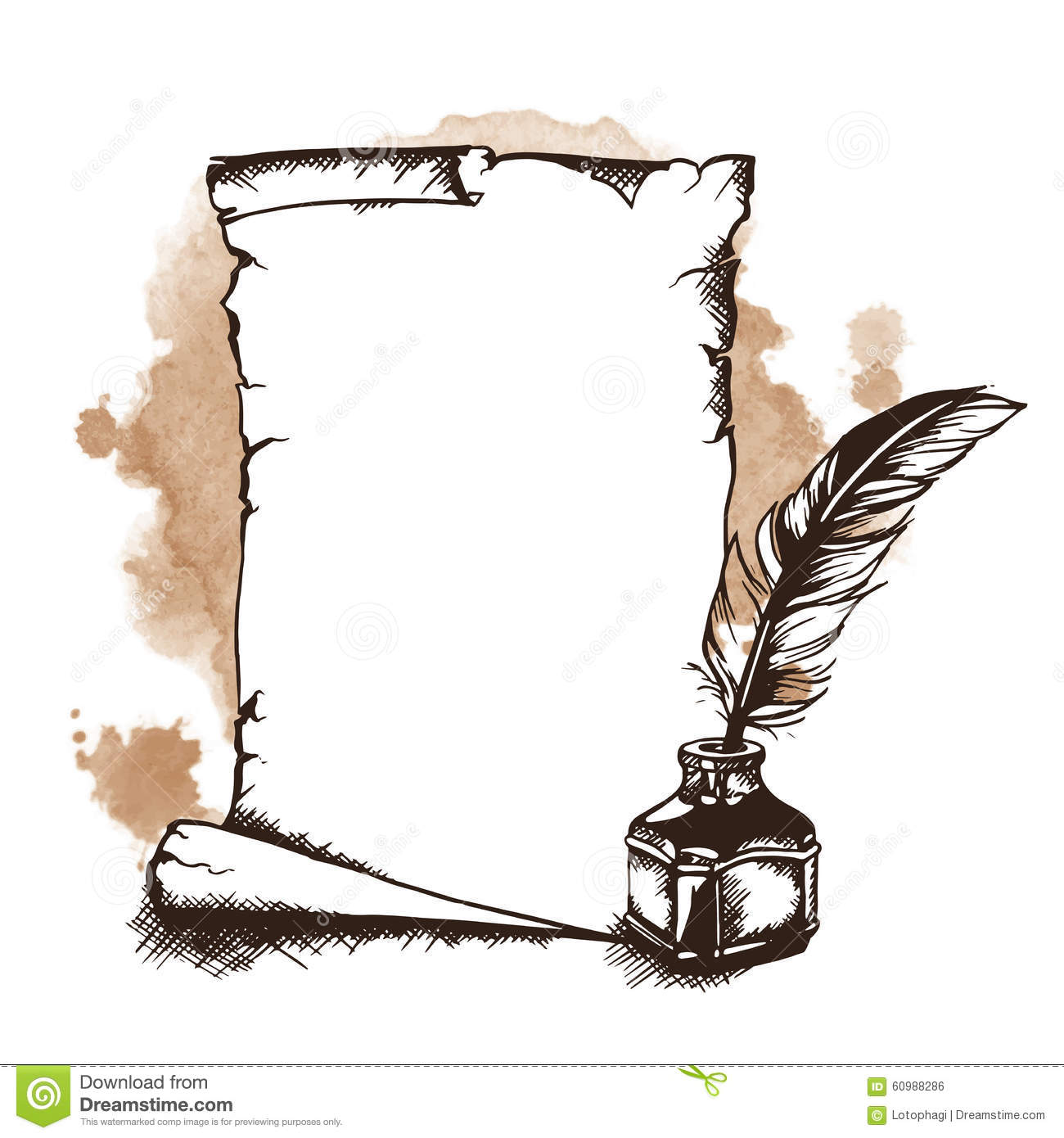 ЗВЕРНИ УВАГУ
Створюючи портретний нарис будь-якої людини, слід правильно подати свій виклад, знайти до нього відповідну «рамку», підібрати захоплюючі початок і кінець для розповіді. Потрібно вміти викликати інтерес до героя, змусити думати про нього навіть після того, як нарис буде прочитаний.
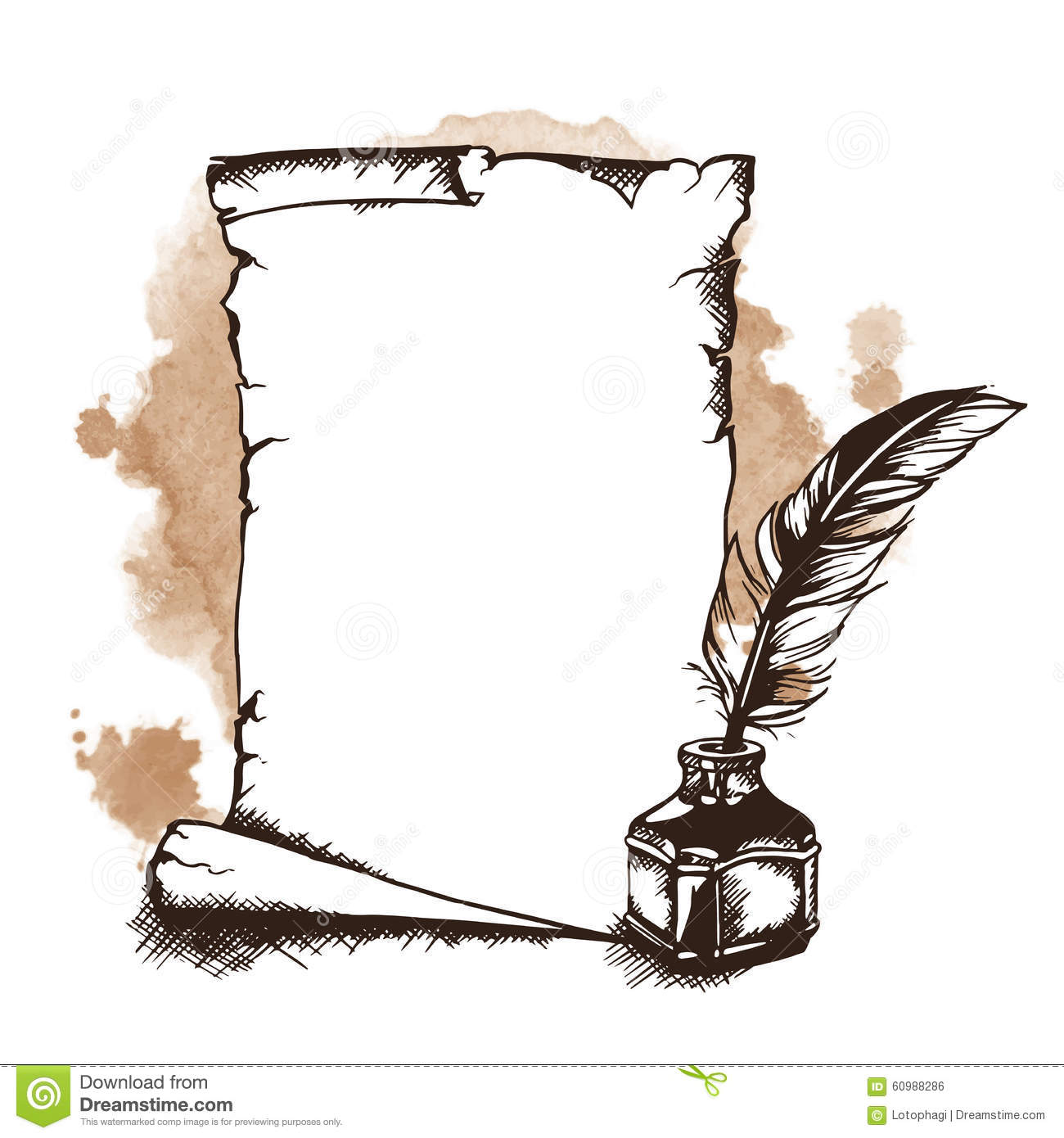 ЗВЕРНИ УВАГУ!
Ні в якому разі не можна починати розповідь банальними фразами (наприклад, «Я хочу розповісти …», «Мою маму звати …» і т.п.). Початок має стати свого роду інтригою. Наприклад,  «Життя прекрасне тим, що в ньому є …»
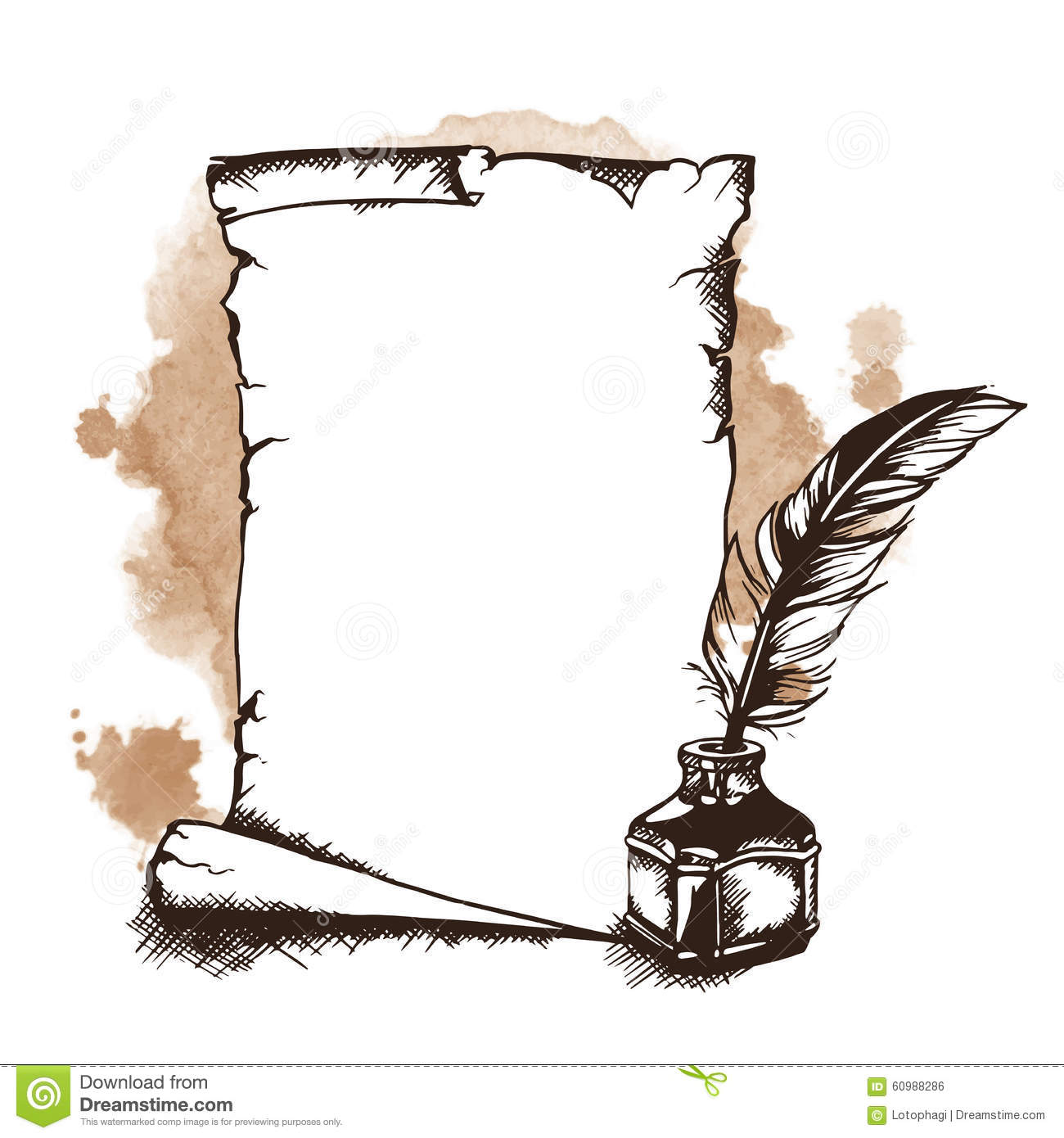 Домашнє  завдання
З-поміж добре знайомих вам людей оберіть героя портретного нарису. Ним може бути перша вчителька,вчитель-предметник, шкільний бібліотекар, тренер спортивної секції, керівник гуртка або інша особа, яку ви поважаєте. Оберіть епізод (випадок), розповідь про який можна покласти в основу нарису. Обміркуйте послідовність викладу. Складіть план нарису, Напишіть портретний нарис у публіцистичному стилі.